B4
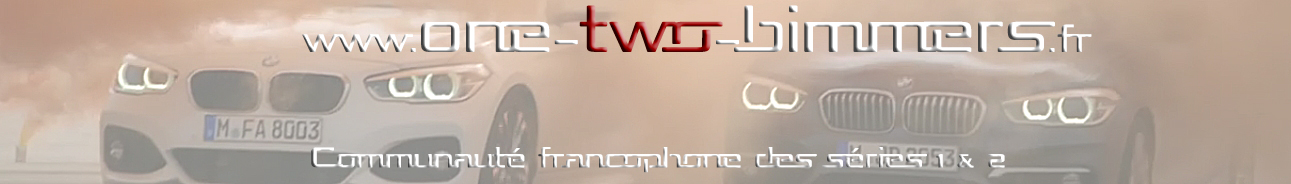 B5
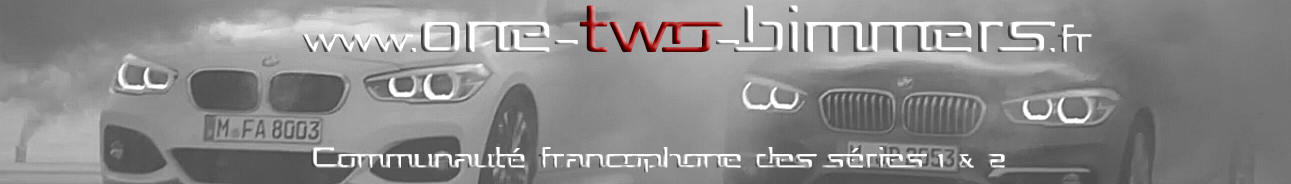 B6
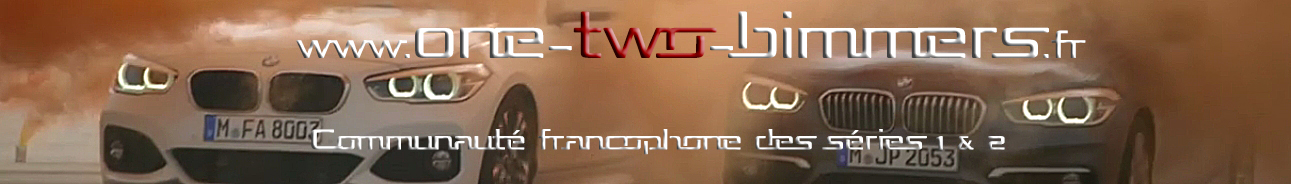 B7
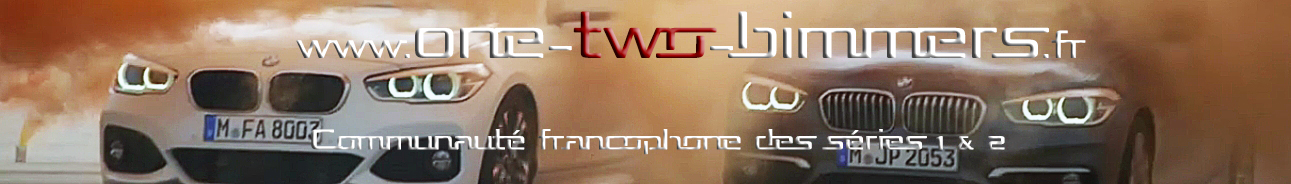 B8
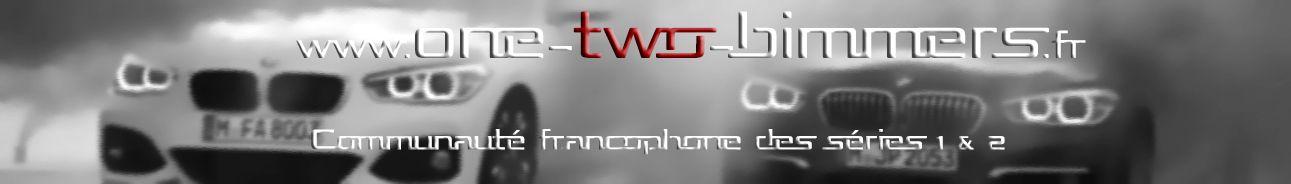 B9
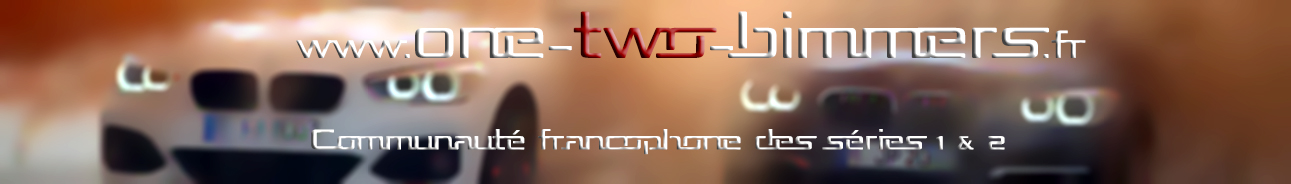 B10
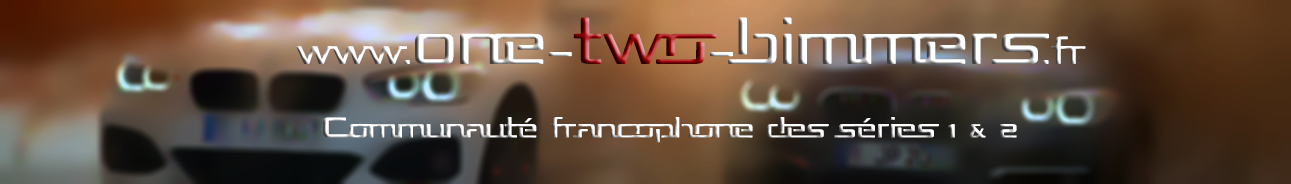 B11
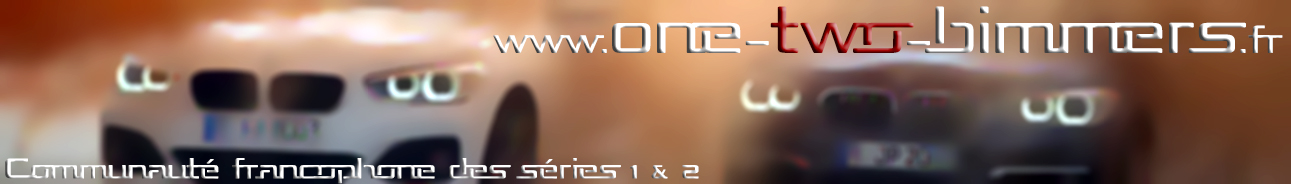 B12
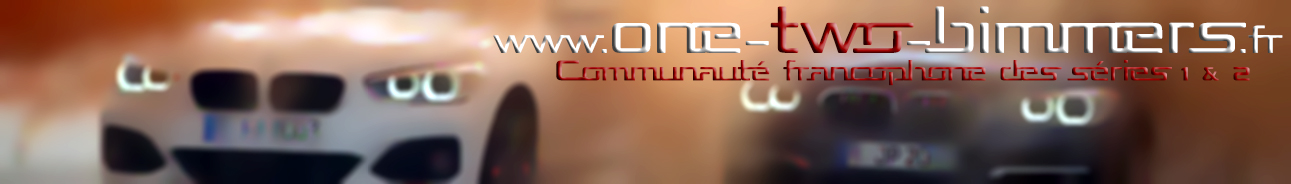 B13
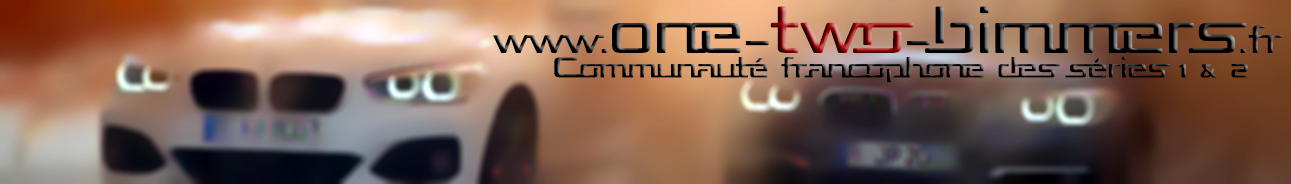 B14
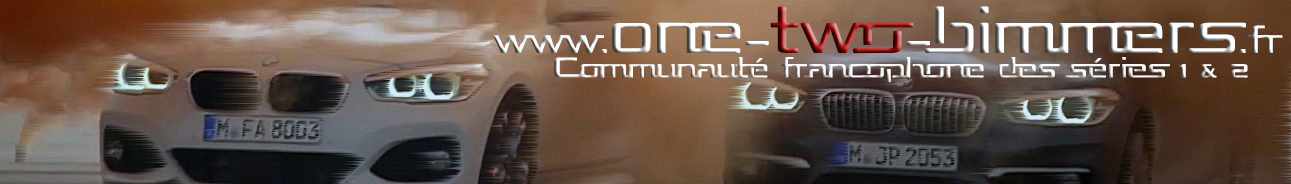 B15
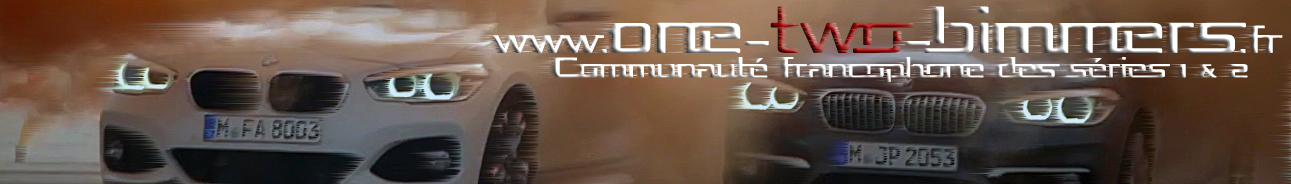 B16
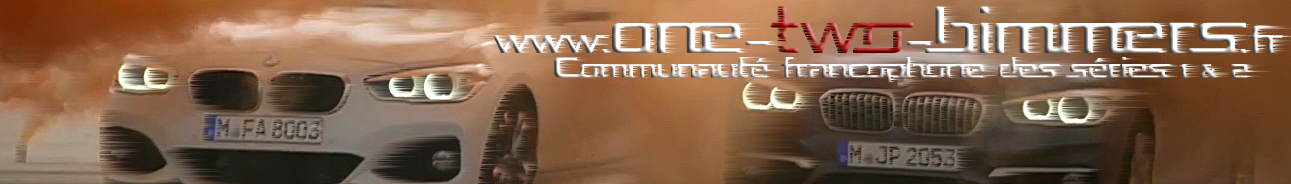 B17
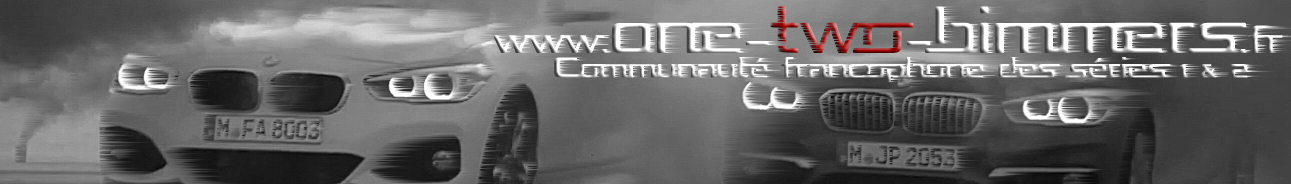